Biochemistry
Part 2
DNA-a type of nucleic acid
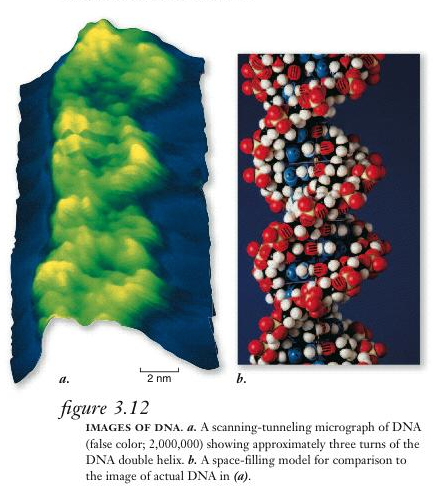 Nucleotide
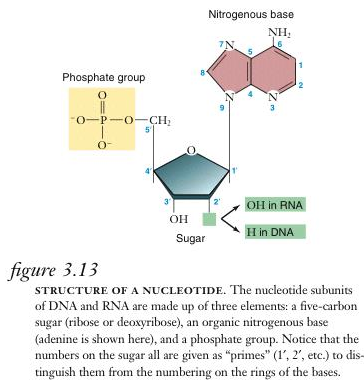 Nucleic Acid Structure
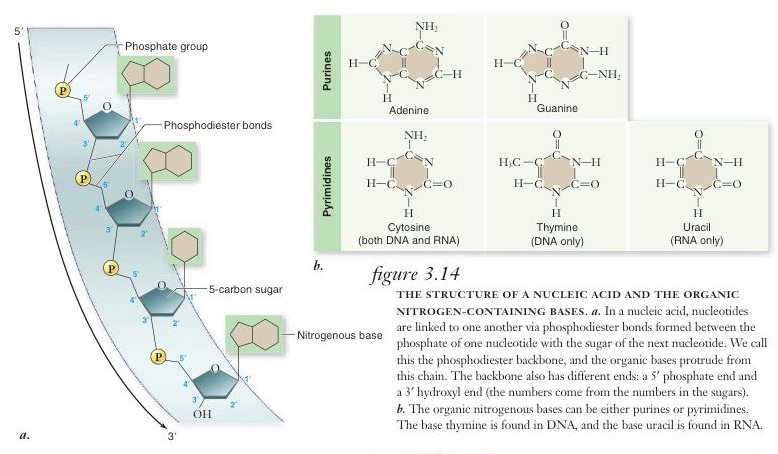 Structure of a Nucleic Acid: DNA
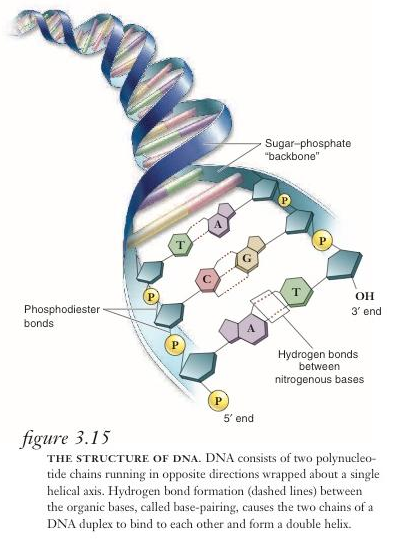 DNA vs RNA
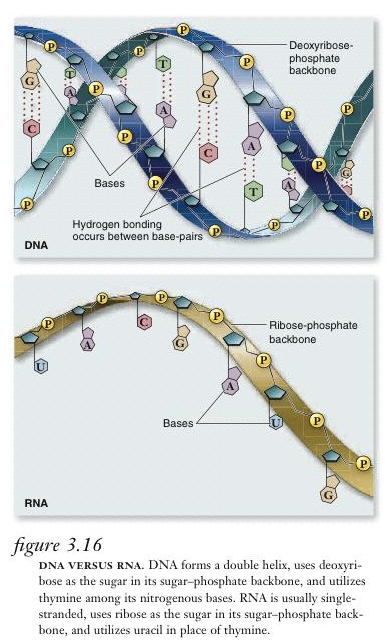 The Central Dogma of Molecular Biology
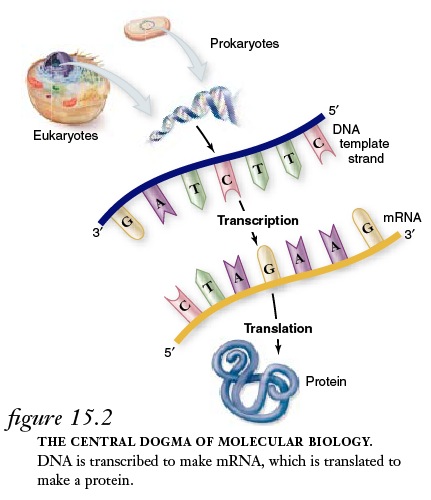 Adenosine Triphosphate- another type of nucleotide
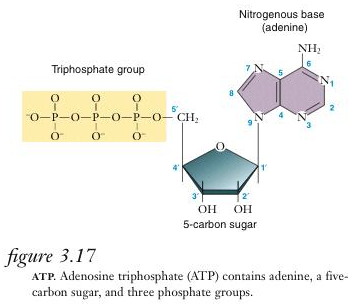 Lipids
Any fat-soluble (lipophilic), naturally-occurring molecule, such as fats, oils, waxes, cholesterol, sterols, fat-soluble vitamins (i.e. vitamins A, D, E and K), monoglycerides, diglycerides, triglycerides and phospholipids
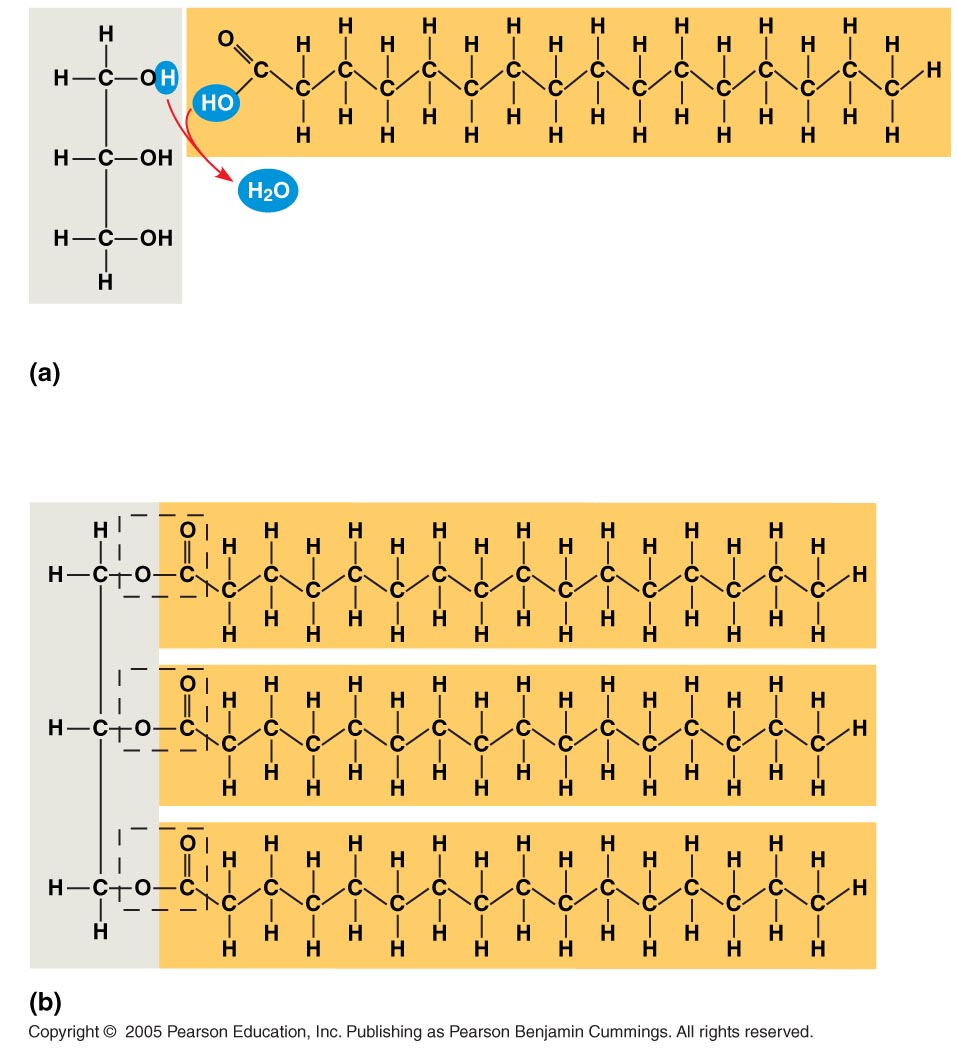 Fatty acid
(palmitic acid)
Dehydration reaction in the synthesis of a fat
Ester linkage
Fat molecule (triacylglycerol)
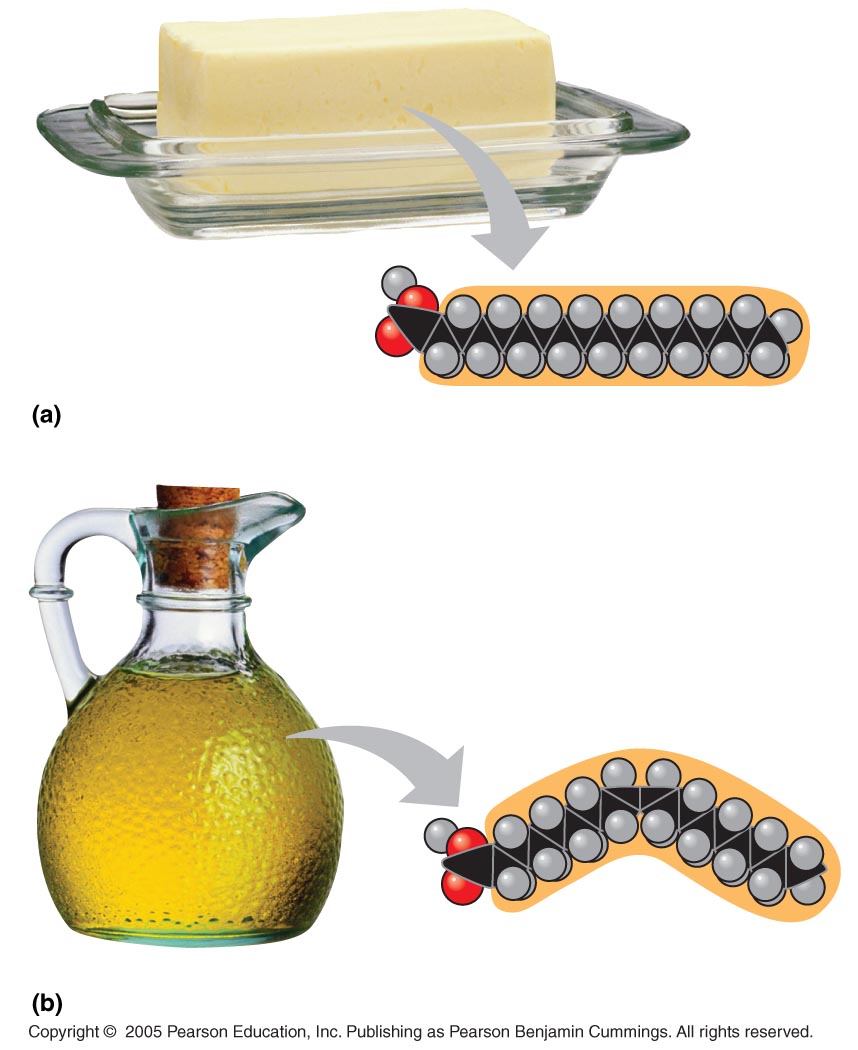 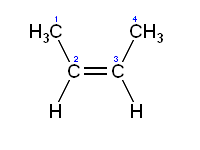 Stearic acid
Saturated fat and fatty acid.
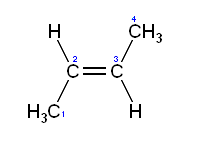 Oleic acid
cis double bond
causes bending
Unsaturated fat and fatty acid.
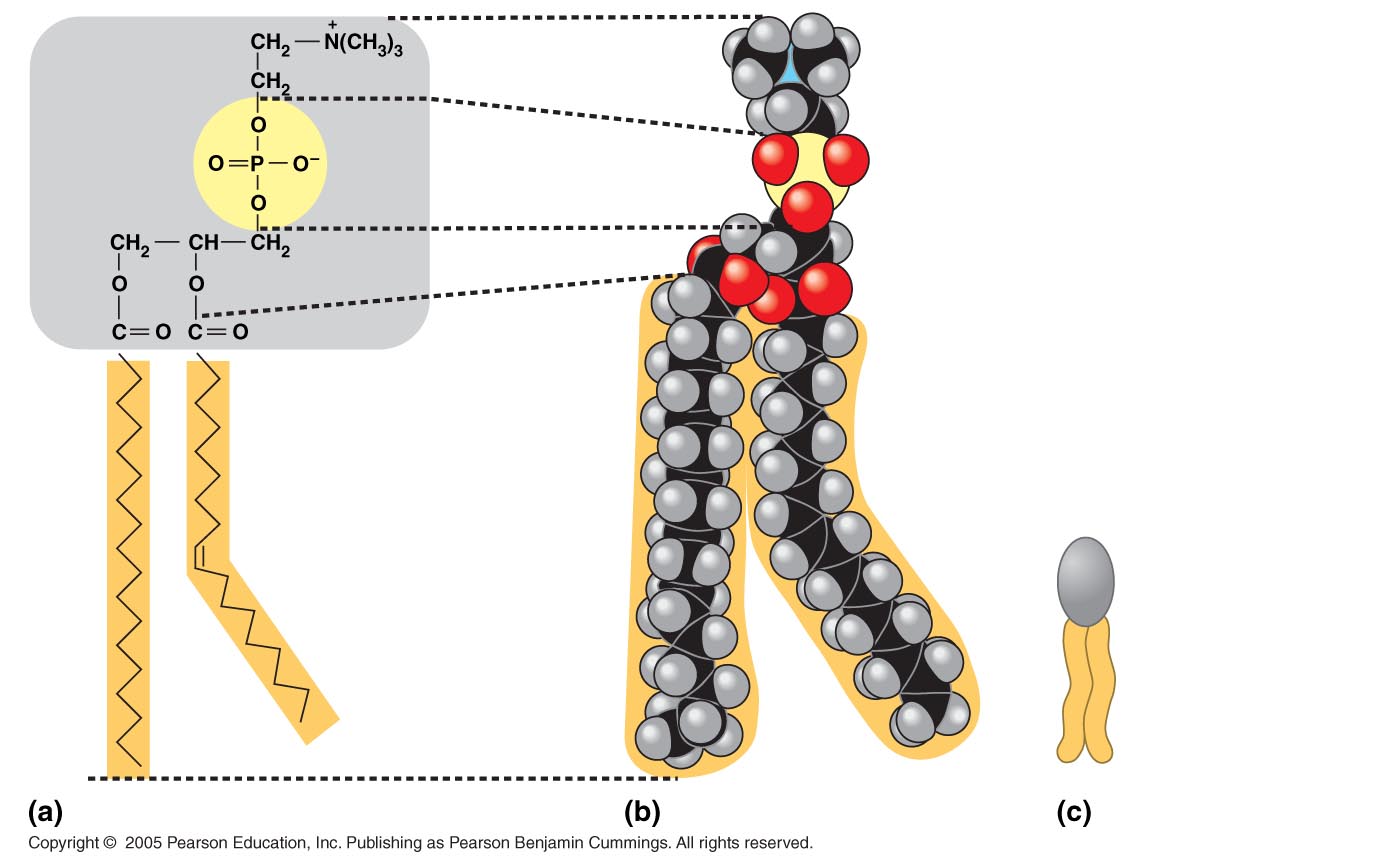 Choline
Phosphate
Hydrophilic head
Glycerol
Fatty acids
Hydrophobic tails
Hydrophilic
head
Hydrophobic
tails
Space-filling model
Structural formula
Phospholipid symbol
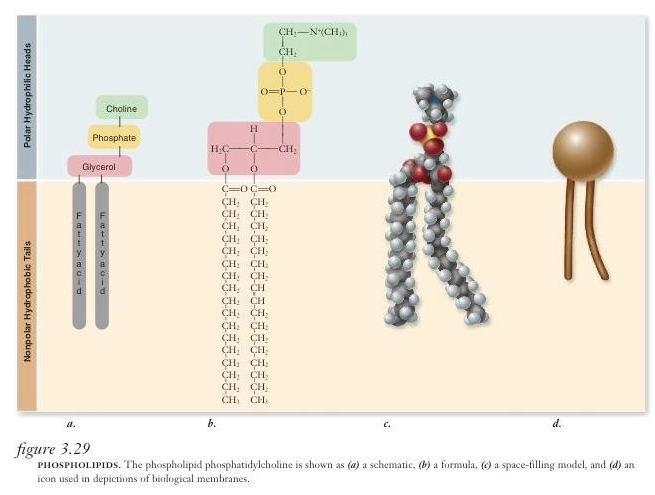 Sterols
Sterols, (steroid alcohols) are a subgroup of steroids with a hydroxyl group at the 3-position of the A-ring

Sterols of plants are called phytosterols and sterols of animals are called zoosterols. Important zoosterols are cholesterol and some steroid hormones (estrogen and testosterone)
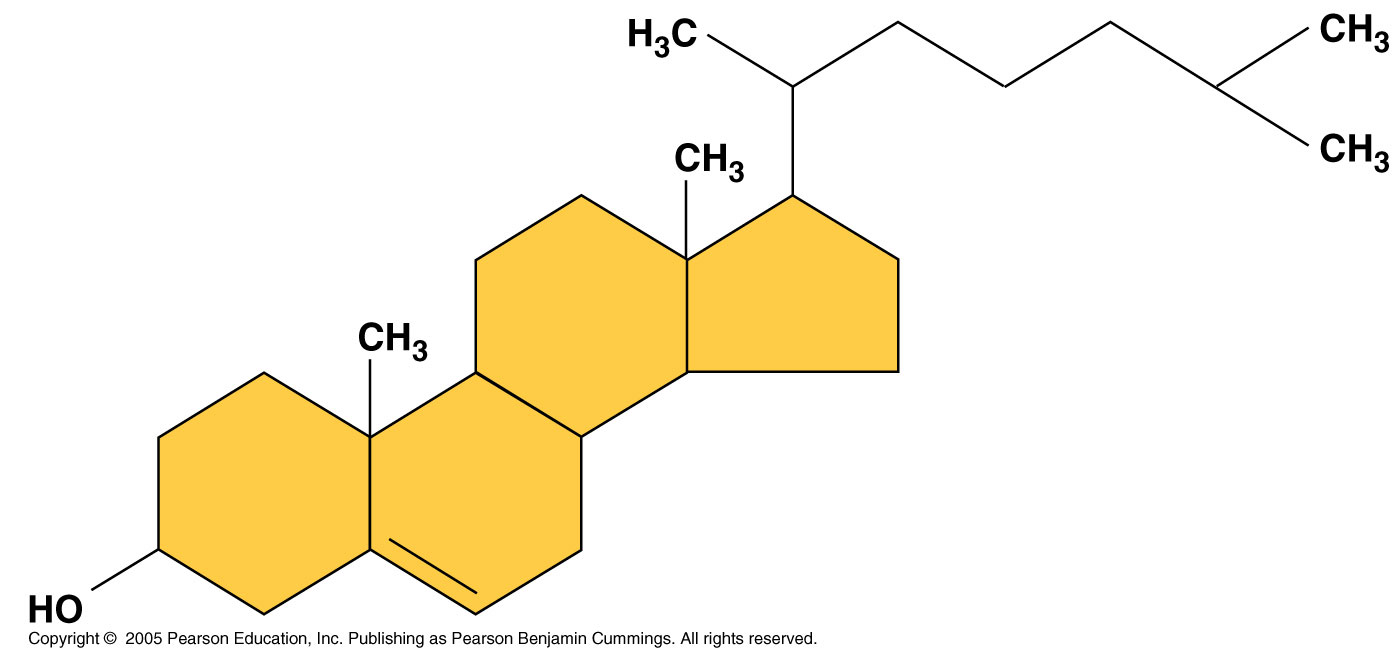 Lipids spontaneously form Micelles or Lipid Bilayers
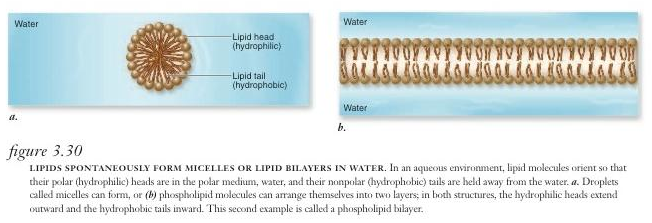 15
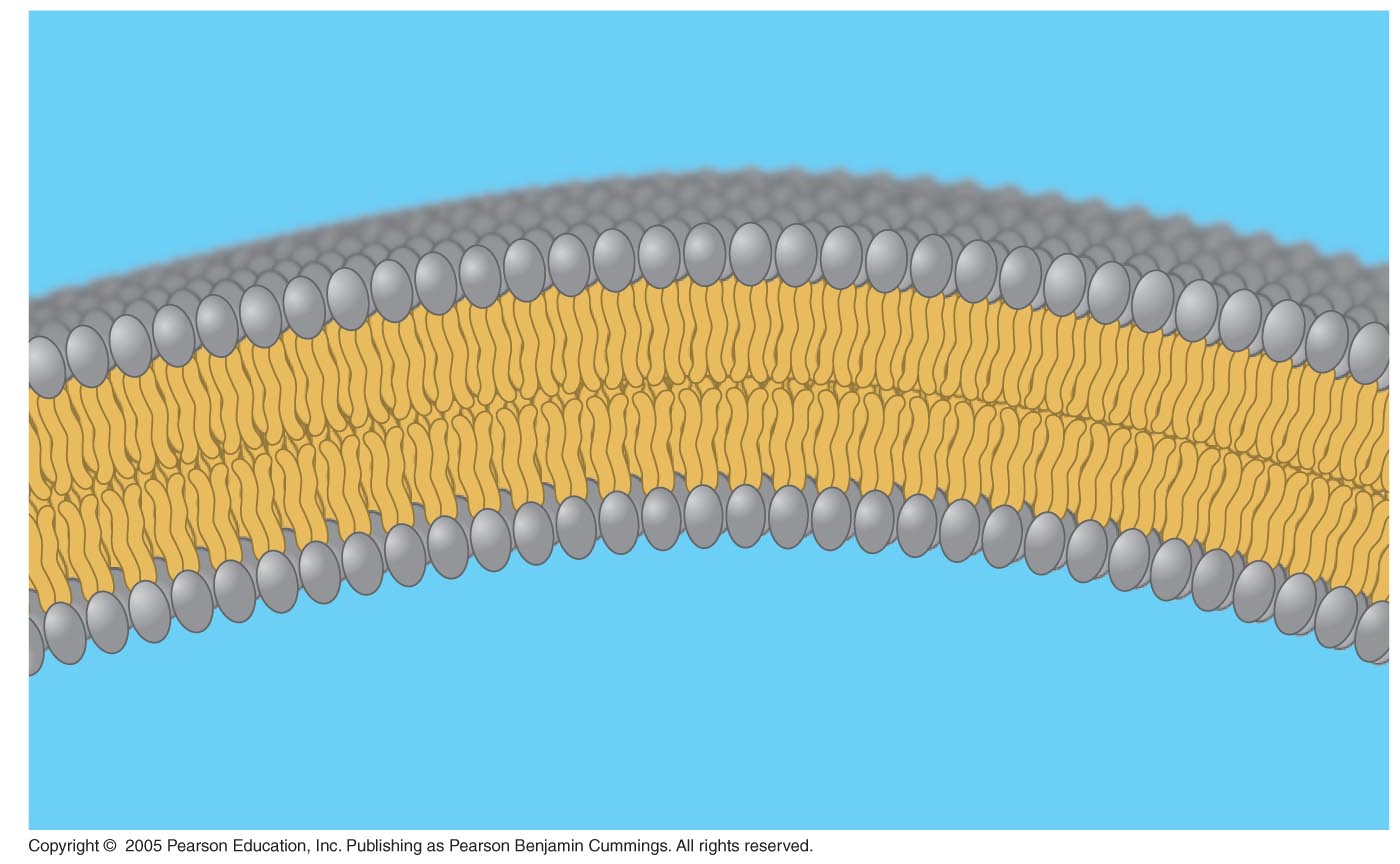 WATER
Hydrophilic
head
Hydrophobic
tails
WATER
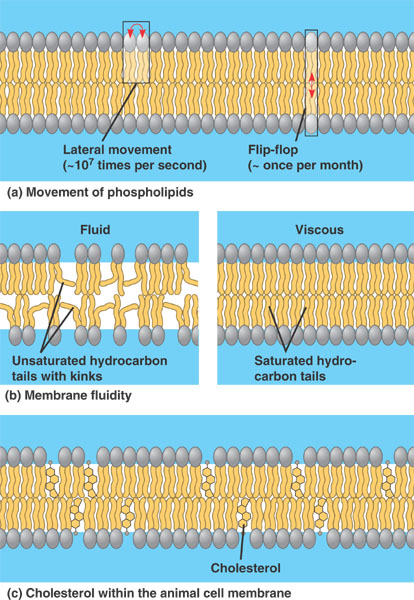 [Speaker Notes: FLuidity]